Развлечение: «Россия –Родина моя»
На прогулке проводилось мероприятие, посвященное дню России. Дети выстраивали флаг, собирали матрешки, показывали герб, знакомились с Карлсном, рисовали флаг мелом.
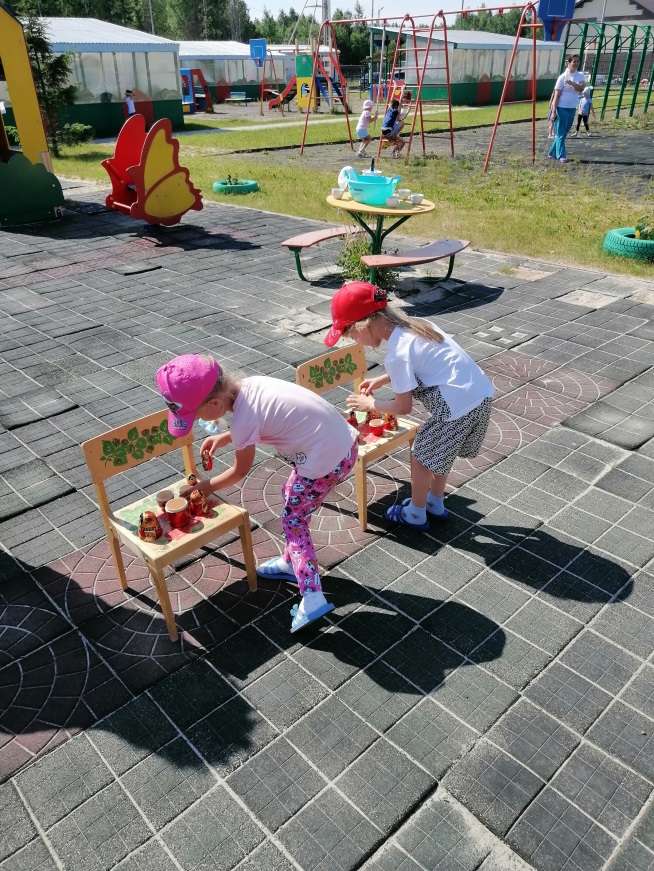 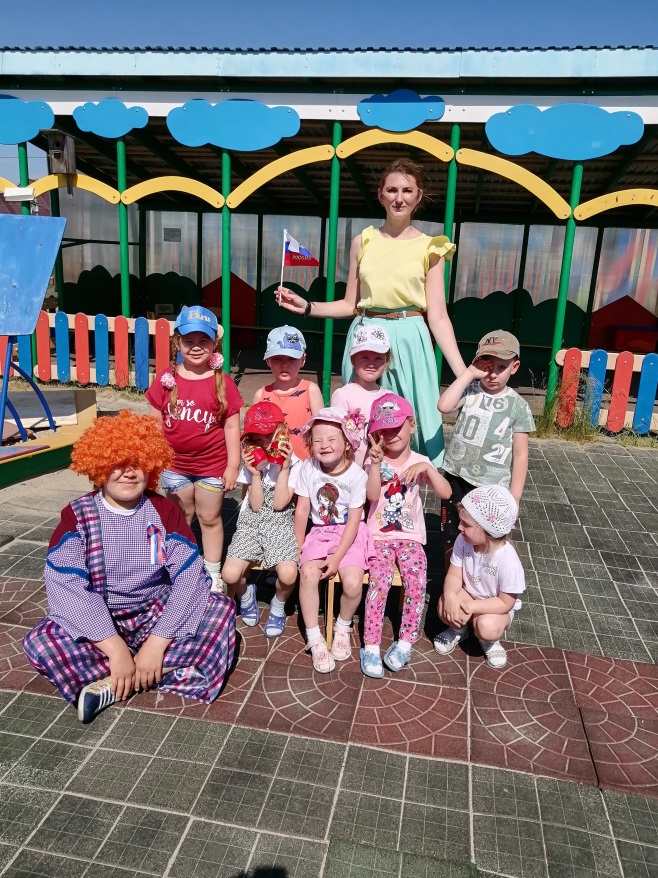 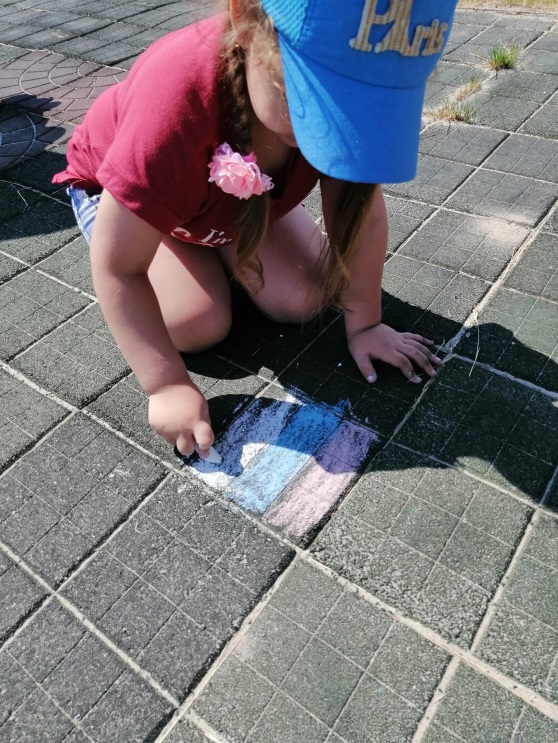 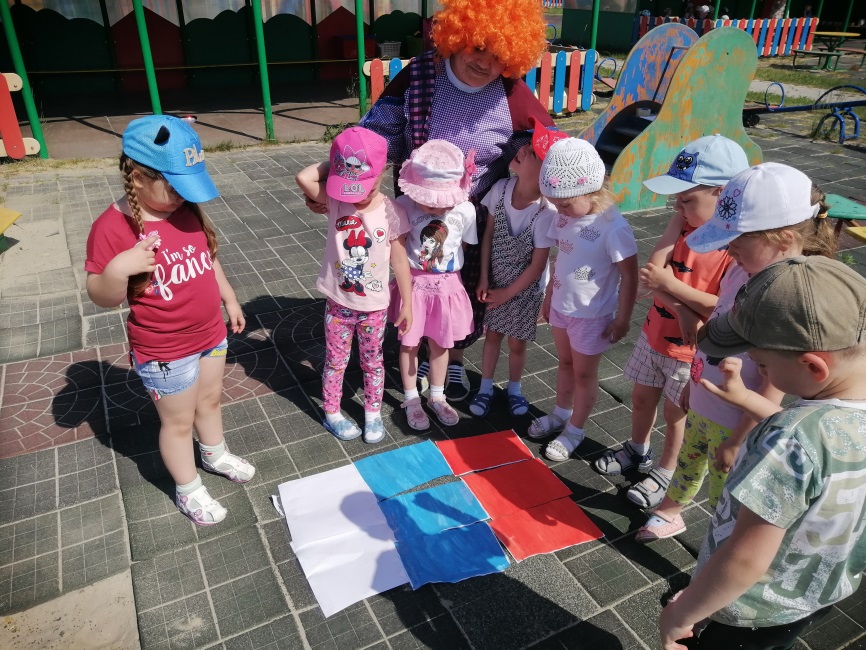